Sector Mobile
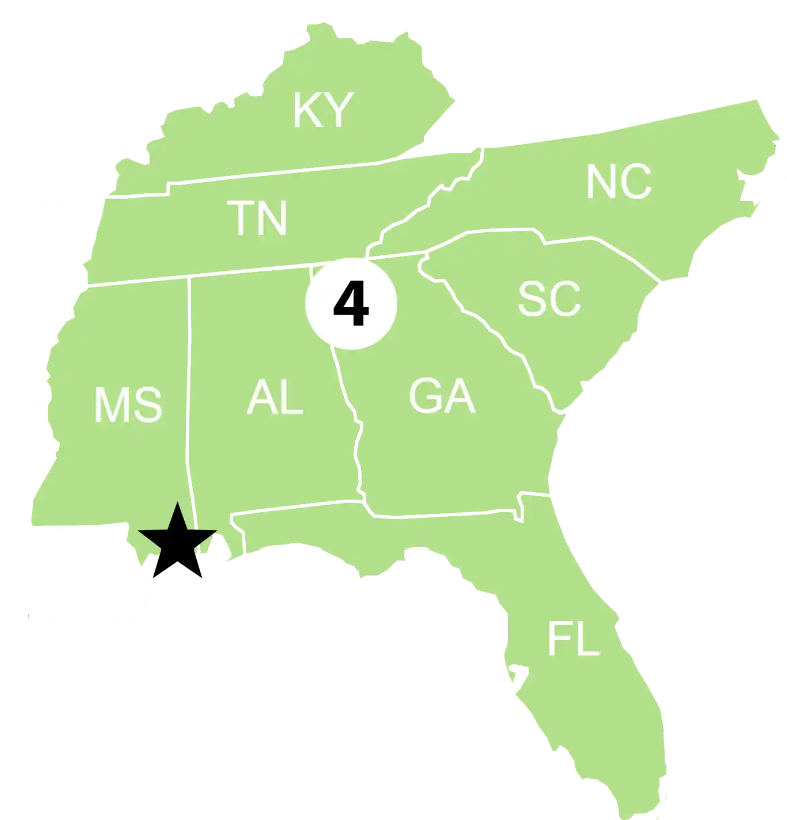 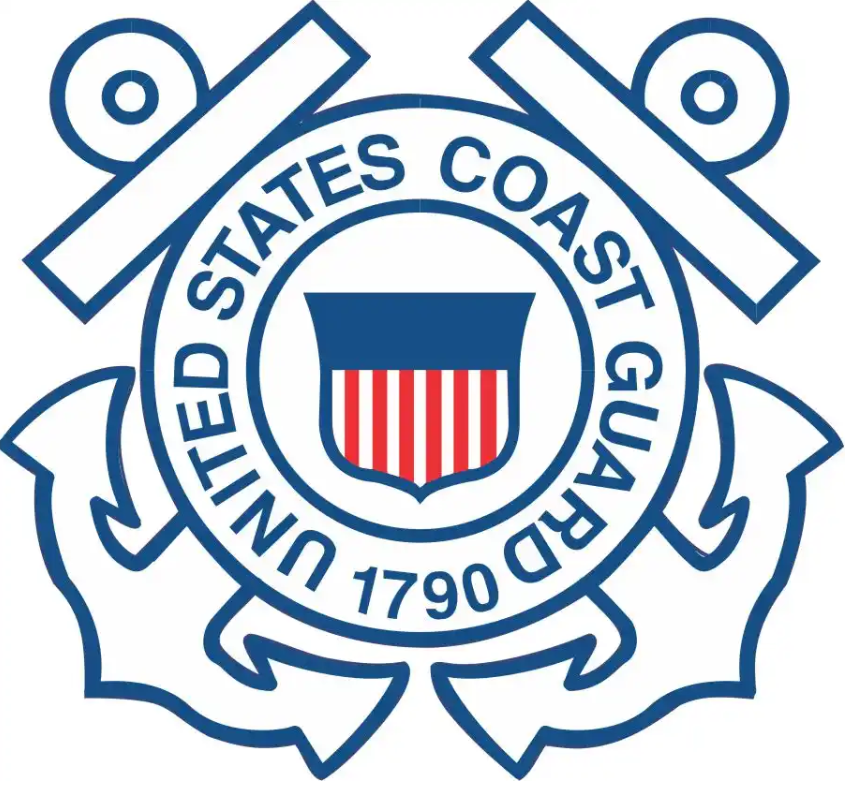